Wiley Researcher Academy
Updates April 2018
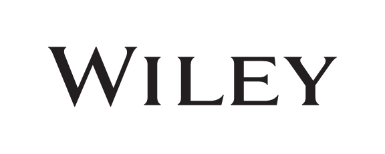 New Navigation
Simple and intuitive interface
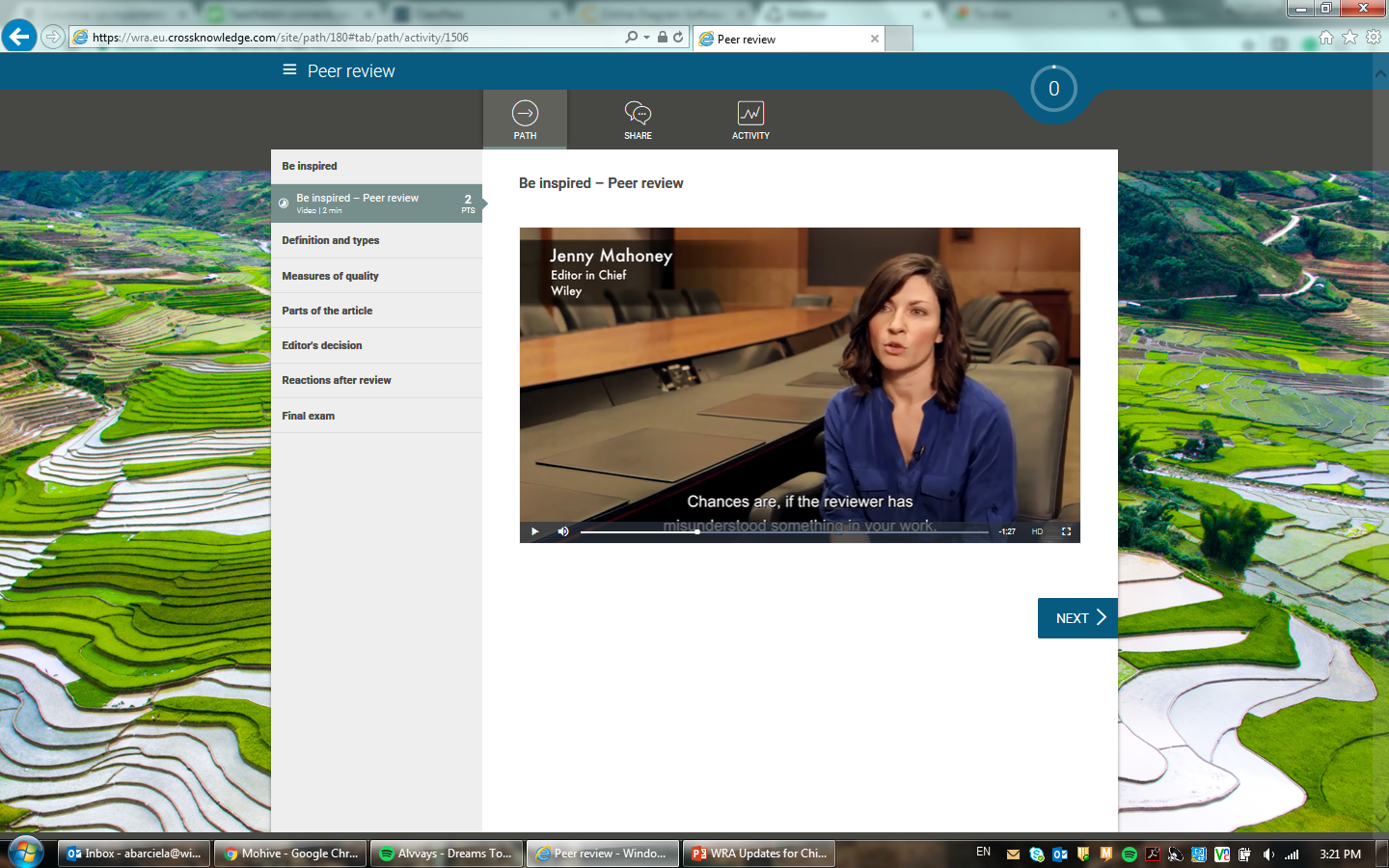 [Speaker Notes: Simple navigation. Easy to use!
Learners understand quickly how it works, because of its simplicity.]
Vertical menu within each Learning Path
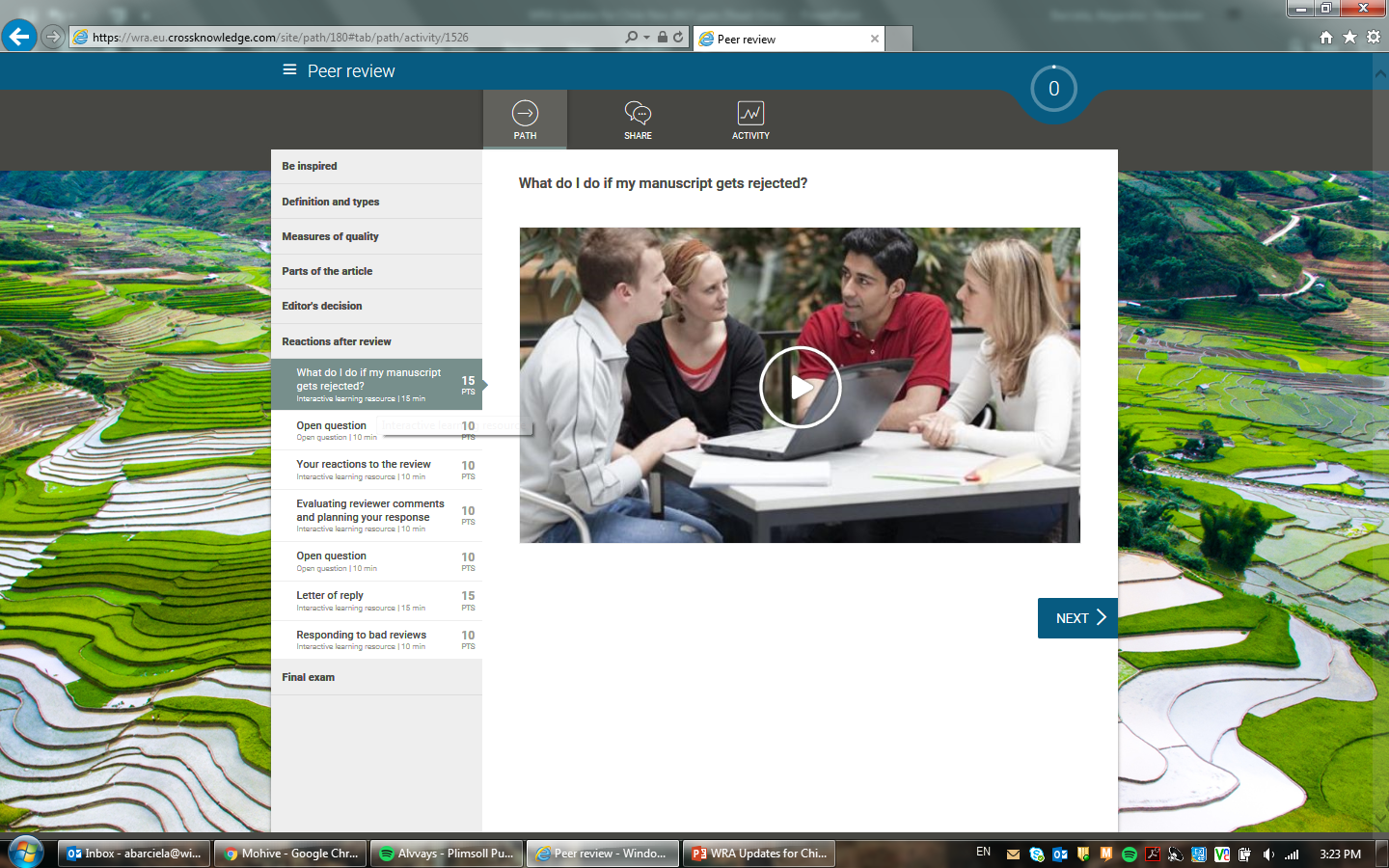 [Speaker Notes: Logical and Ergonomic Organization]
Final exam placed at the end of each Learning Path
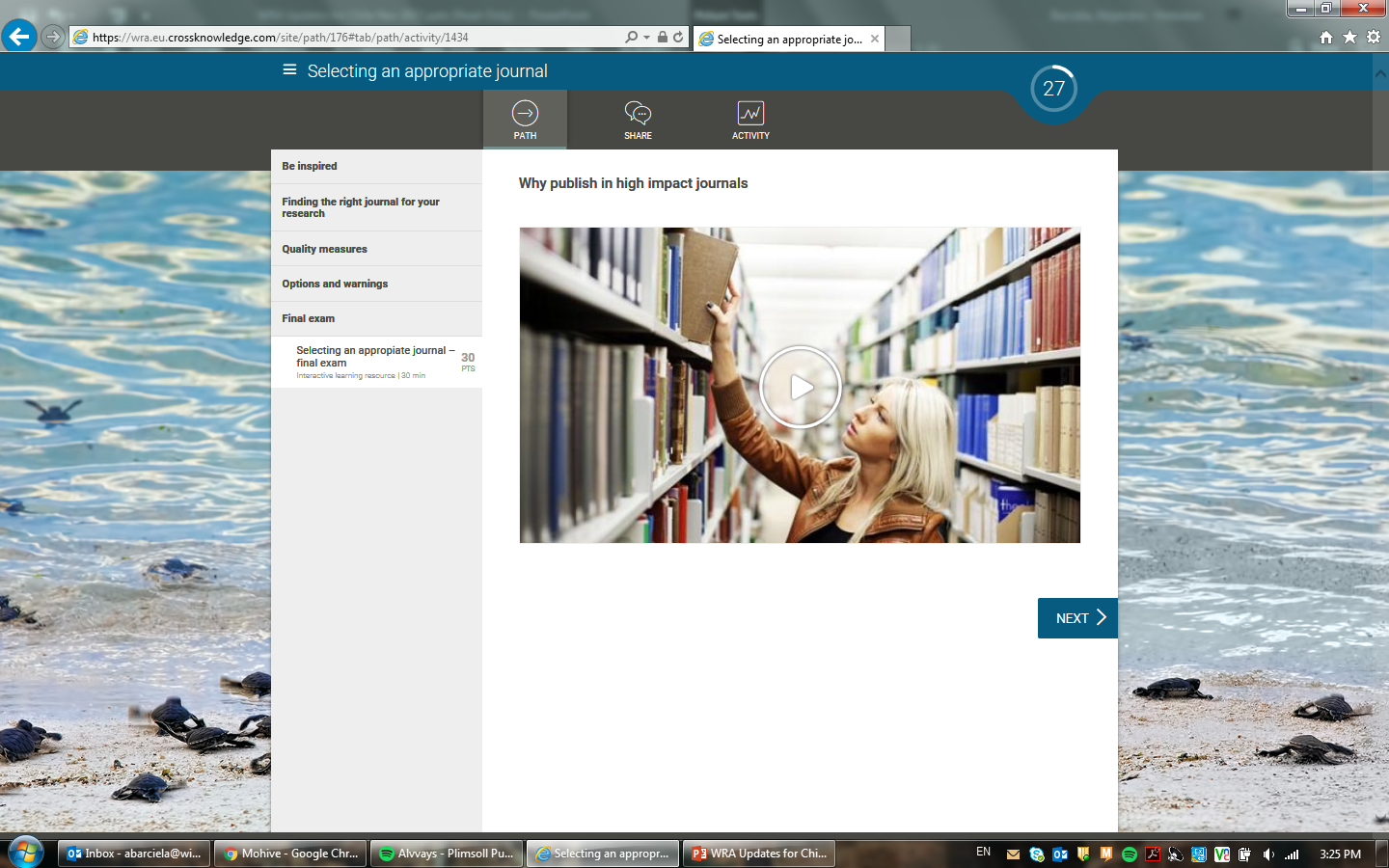 Modules grouped by themes so it’s easy to find what you want
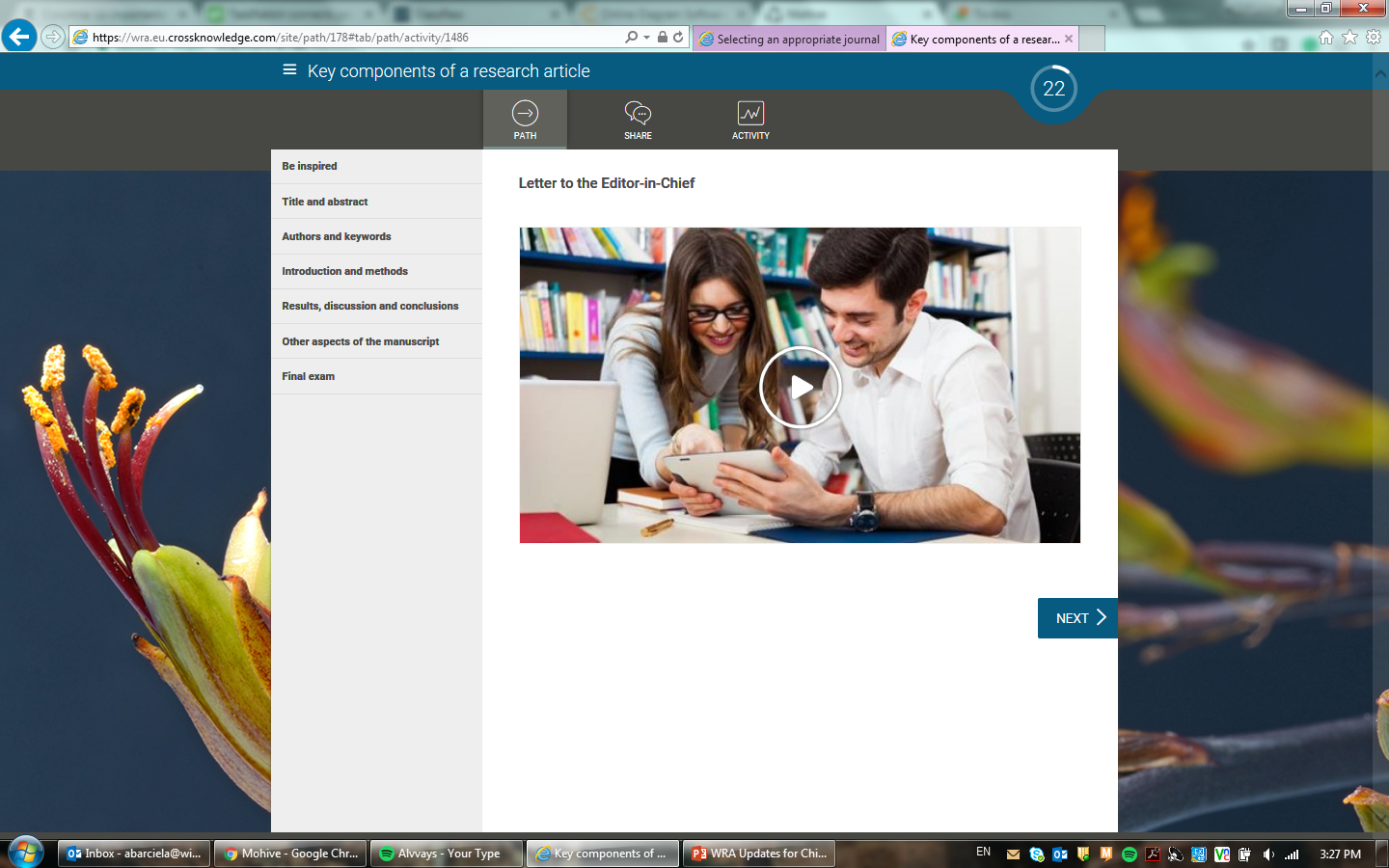 A drop-down menu reveals topics in detail
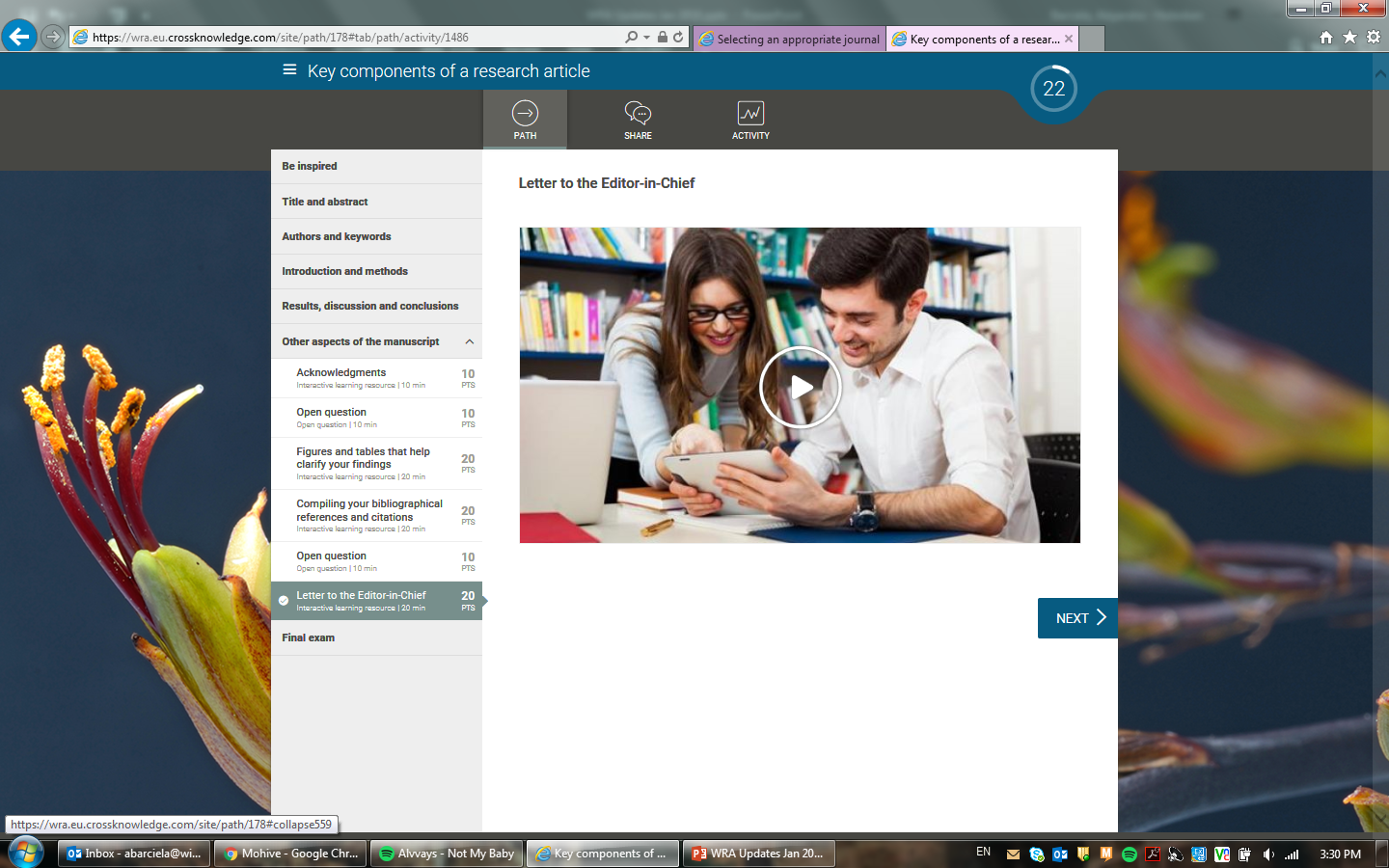 [Speaker Notes: Each step can contain a variety of learning objects (from polls to assignments and modules) to offer a true blended learning experience.]
Optional pre-assessments to measure your knowledge
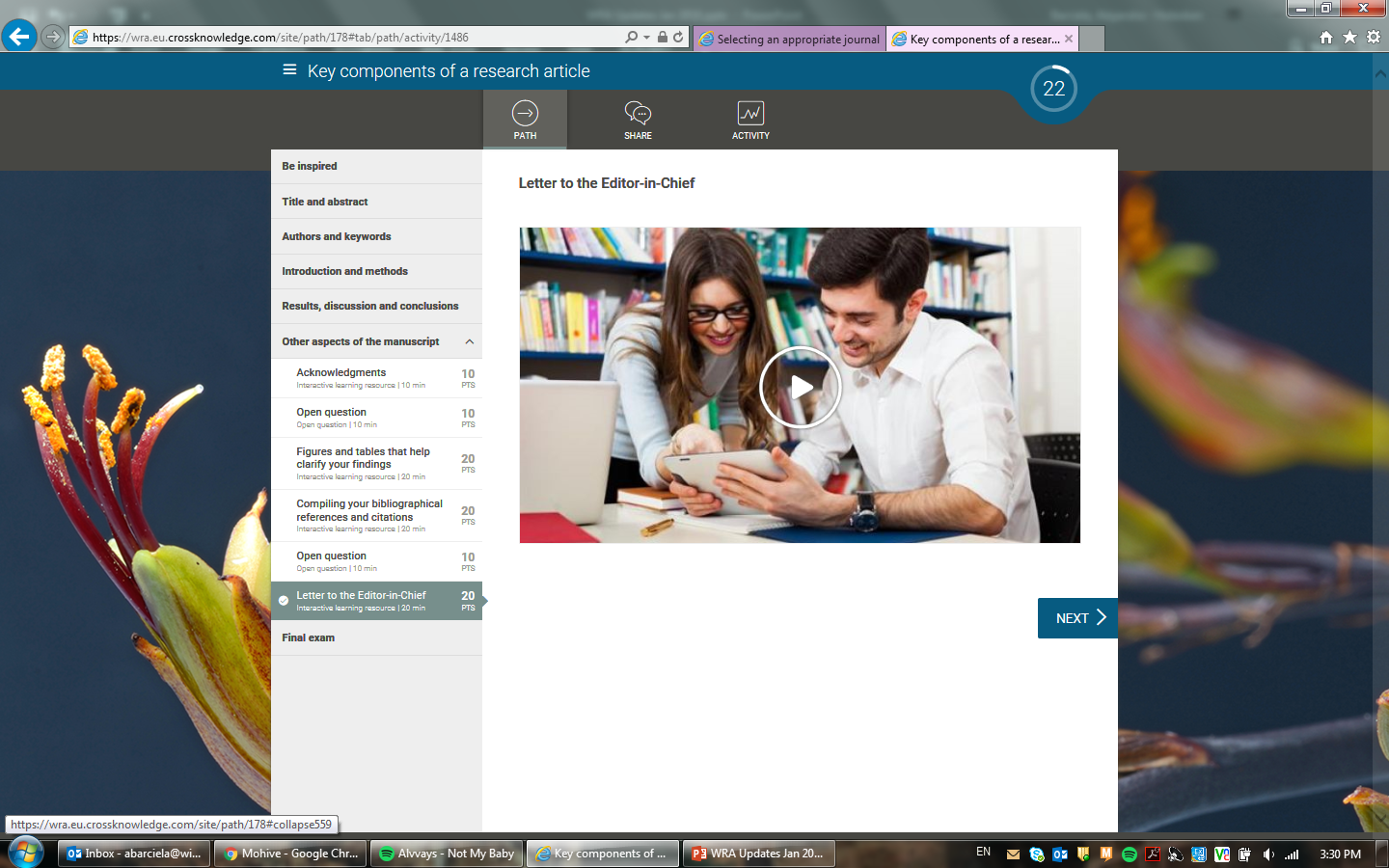 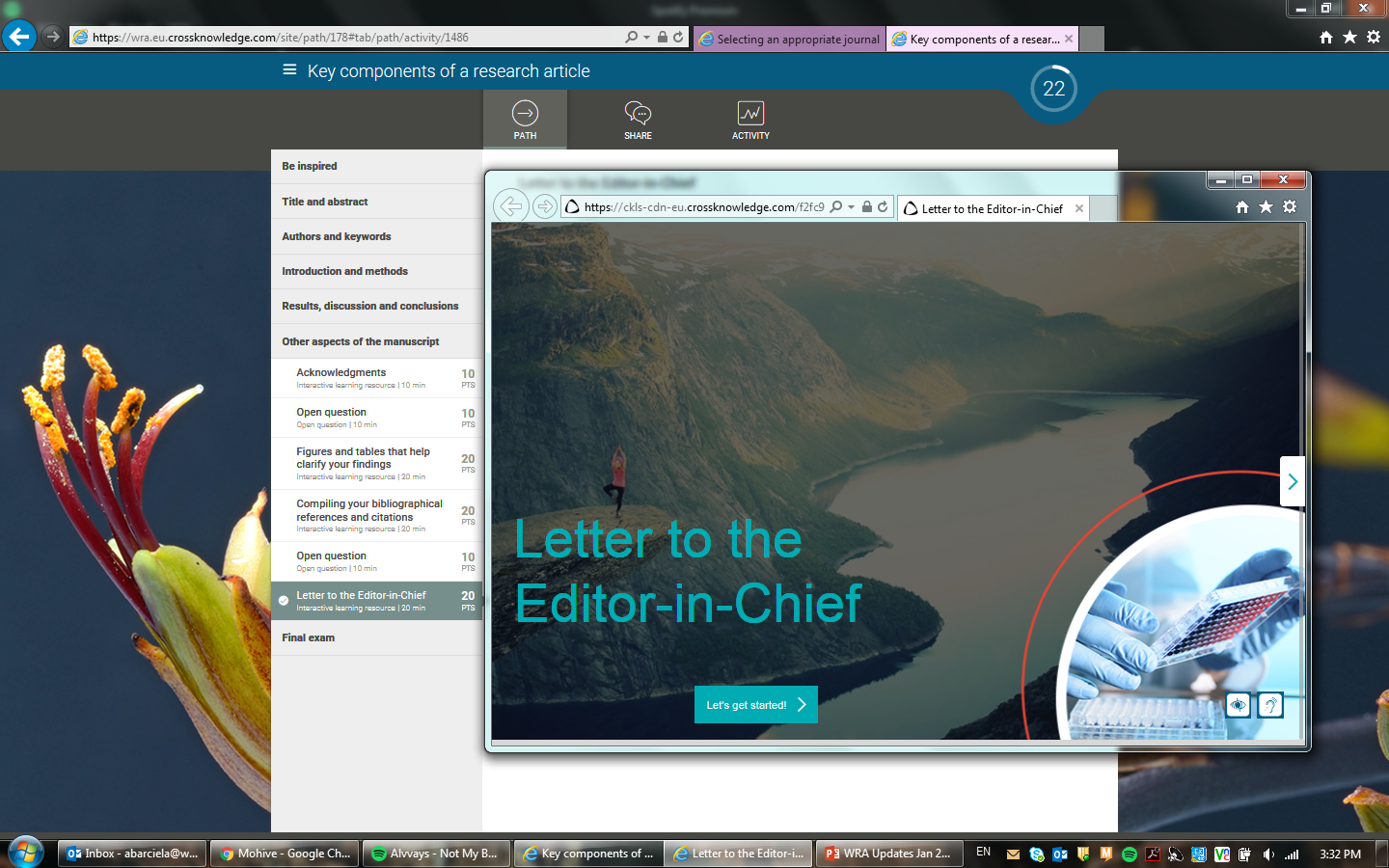 Gamification
Increase motivation with gamification
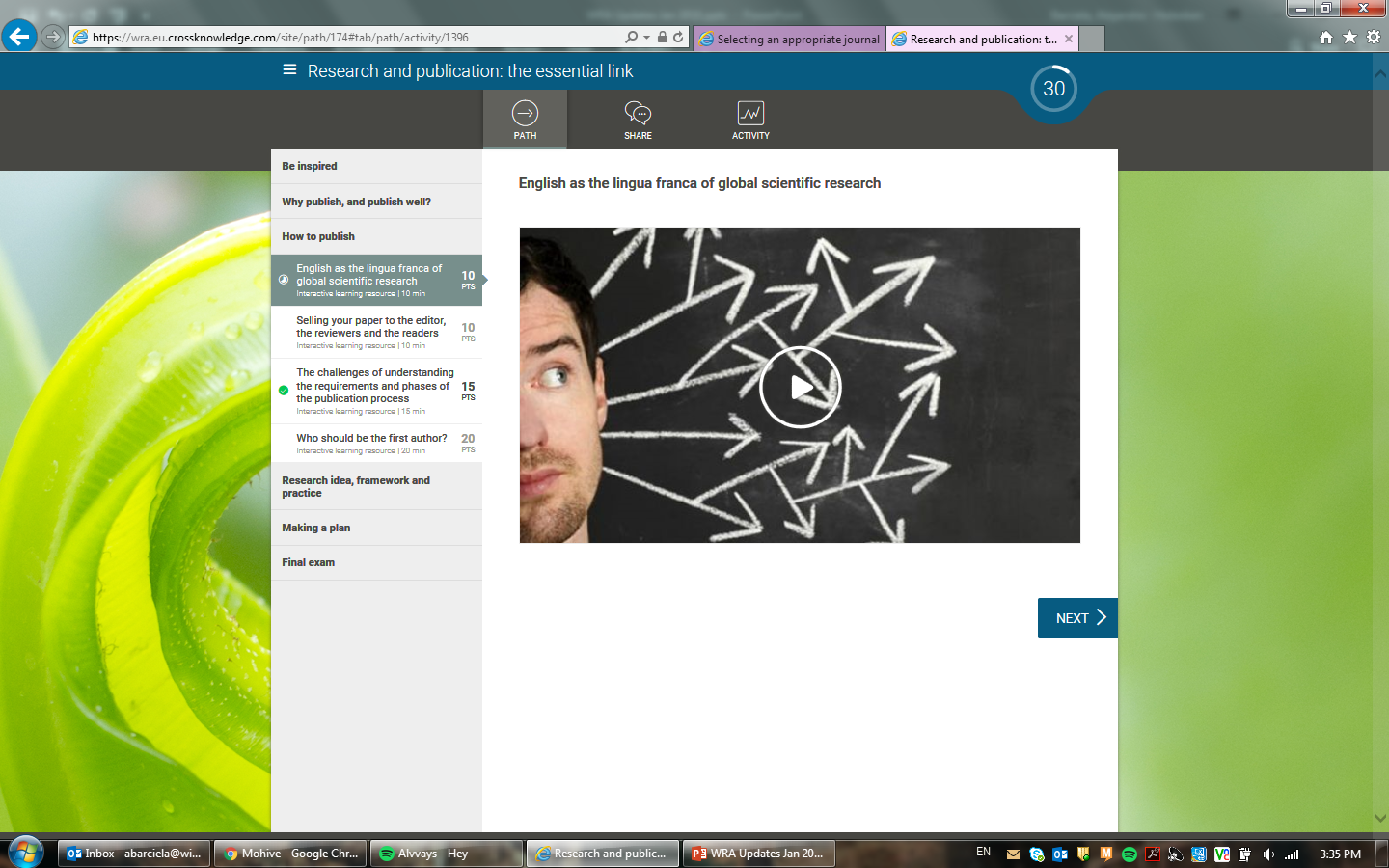 [Speaker Notes: The learner must reach a specific point threshold in order to complete the course.
Stimulate competition among users and increase motivation.]
Gamification: individual user’s dashboard
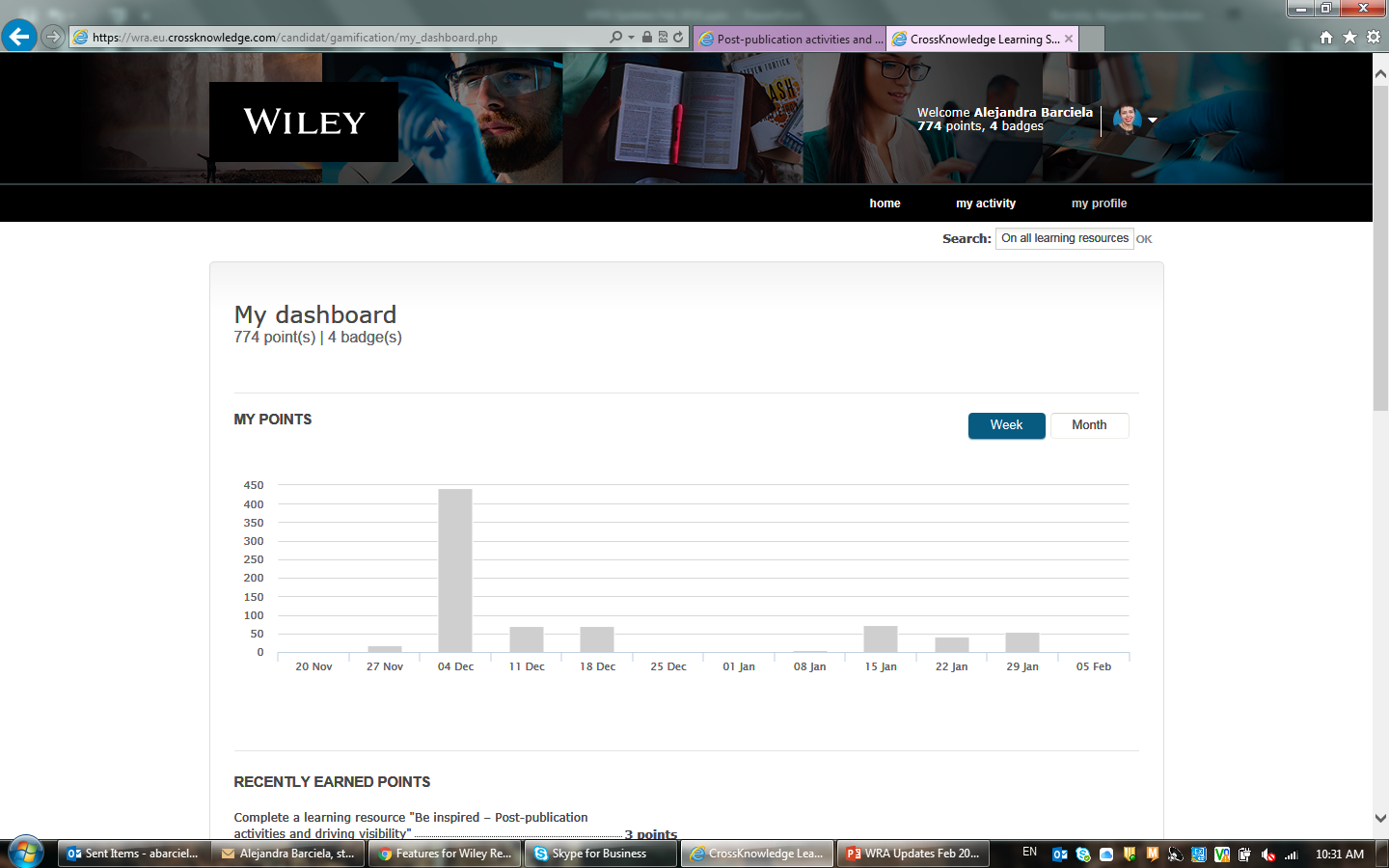 Gamification: individual user’s dashboard
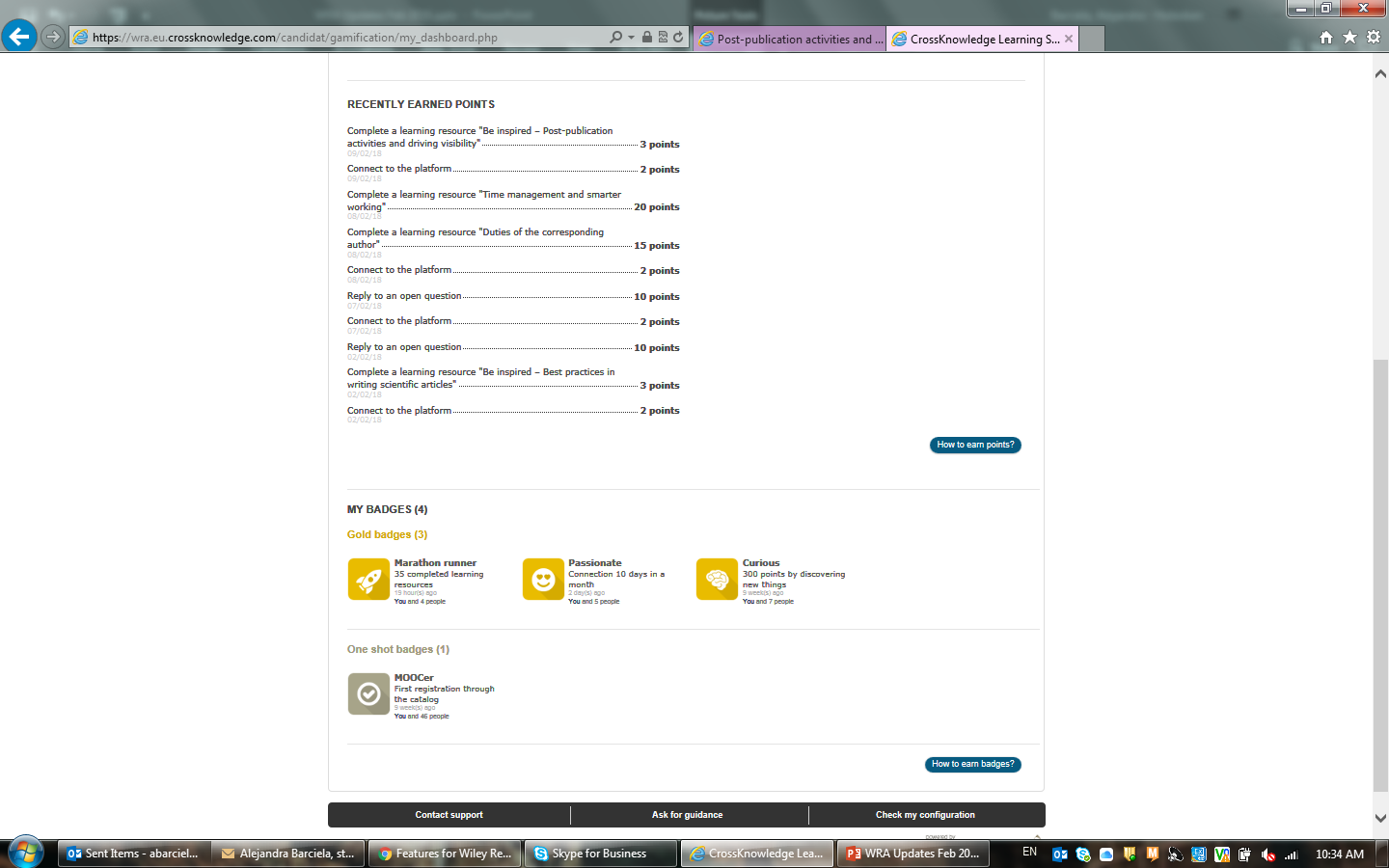 Social Features
Social features: open questions for groups
[Speaker Notes: Promote more social interactions by posing questions to registered learners.
Gather learners’ opinion of the course.
Create a community for researchers]
Comment, like, and engage in conversation with other researchers
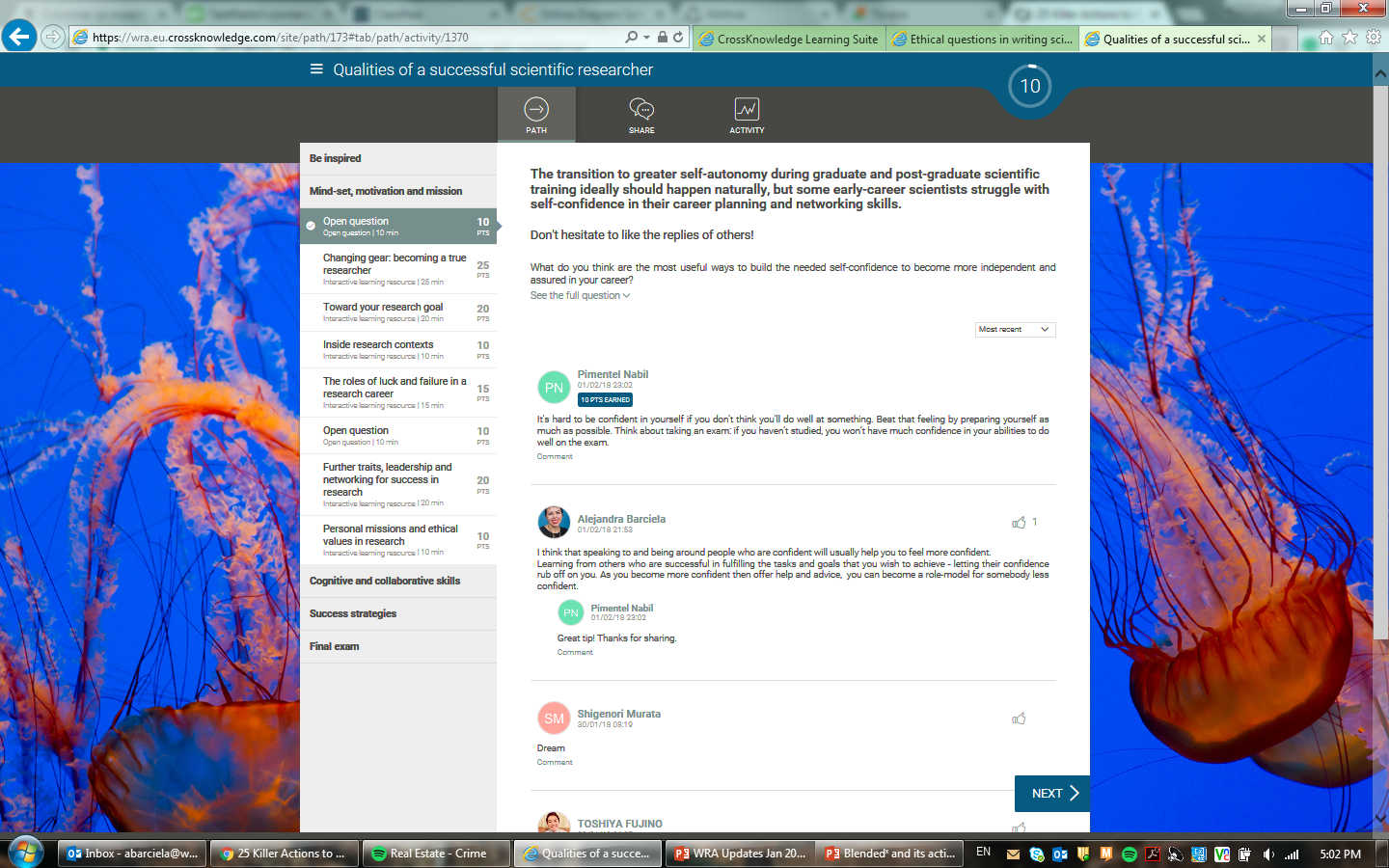 [Speaker Notes: Allow learners to present themselves.
Learn together and share experiences.]
Poll questions with live results
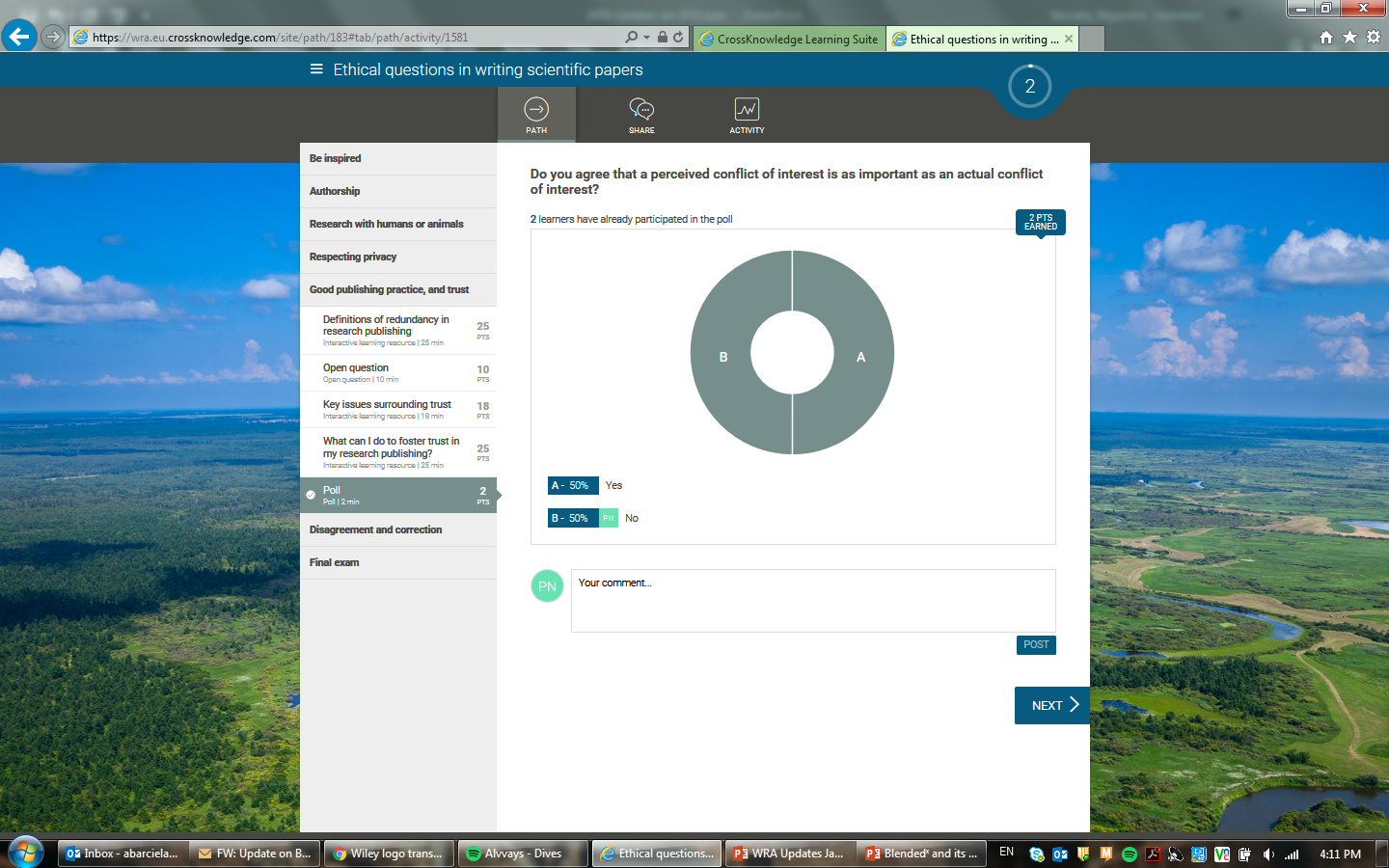 [Speaker Notes: Learners make their opinions visible by voting with their peers. 
Stimulate discussion in the comments.
The results are refreshed in real time.]
Social newsletter: weekly updates on the activity in the course
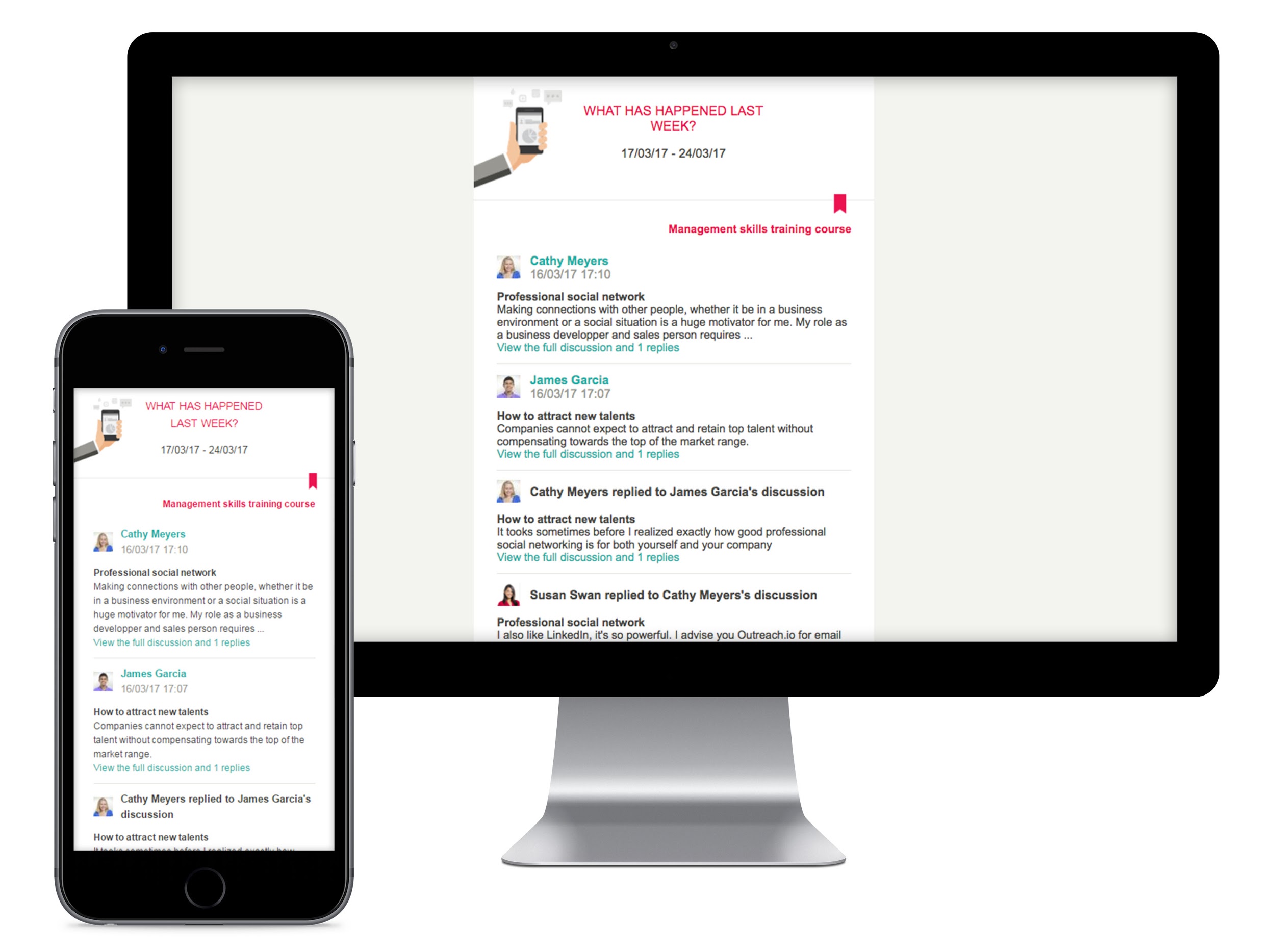 [Speaker Notes: Get weekly updates on the social activity in the course.
Create simple and effective communication plans.]
Certificates
Certificates for each course completed within the WRA
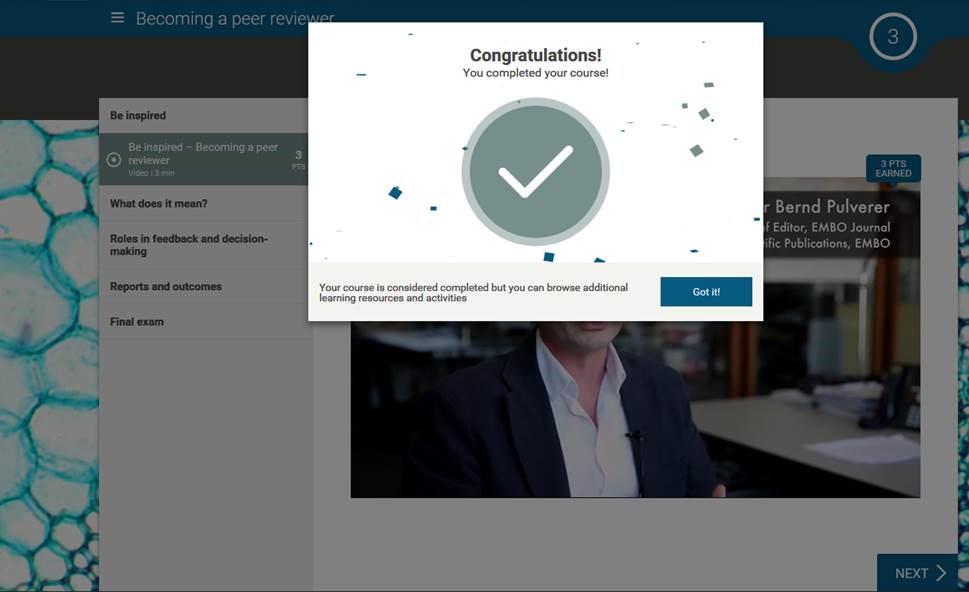 [Speaker Notes: WRA now allows learners to receive certificates on an LP basis (not just the final one), automatically. They can also export these certificates to their LinkedIn profiles.]
Certificates: available for download or export to LinkedIn
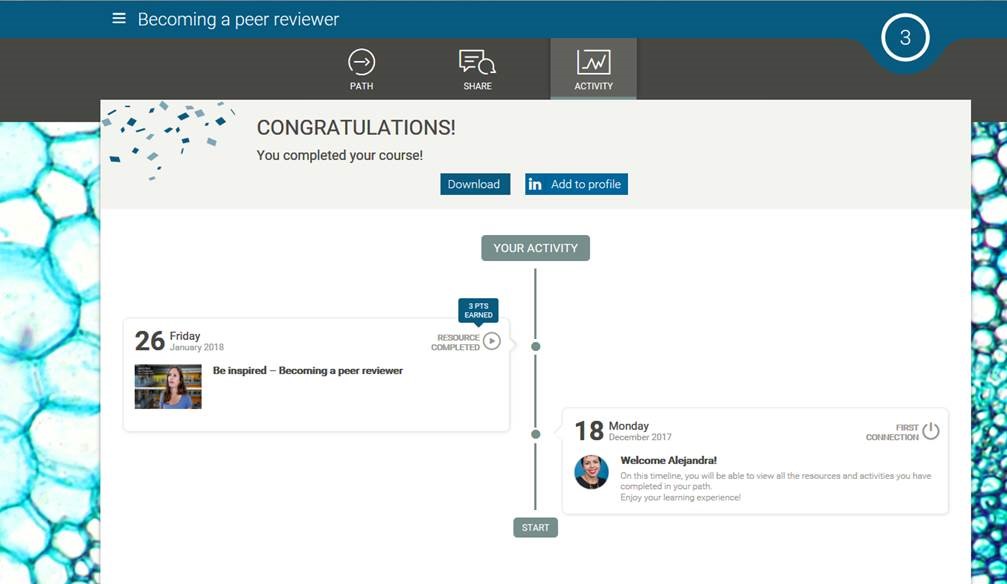 [Speaker Notes: WRA now allows learners to receive certificates on an LP basis (not just the final one), automatically. They can also export those certificates to their LinkedIn profiles.]
Certificates: visible in LinkedIn profiles
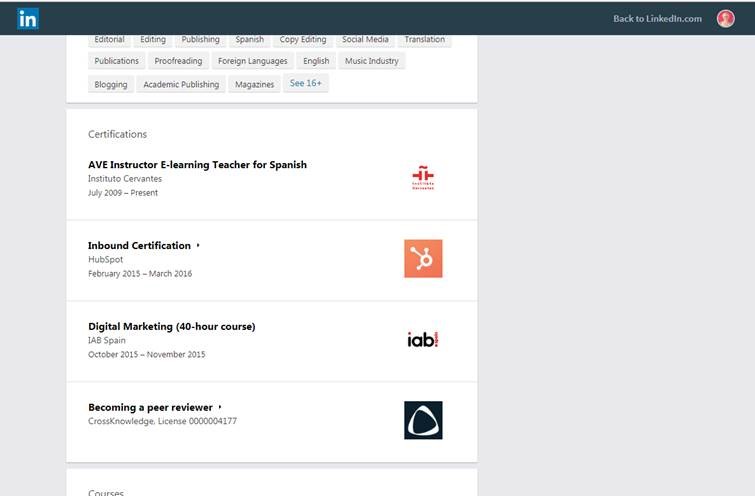 [Speaker Notes: WRA now allows learners to receive certificates on an LP basis (not just the final one), automatically. They can also export those certificates to their LinkedIn profiles.]
Course Access
Revamped homepage
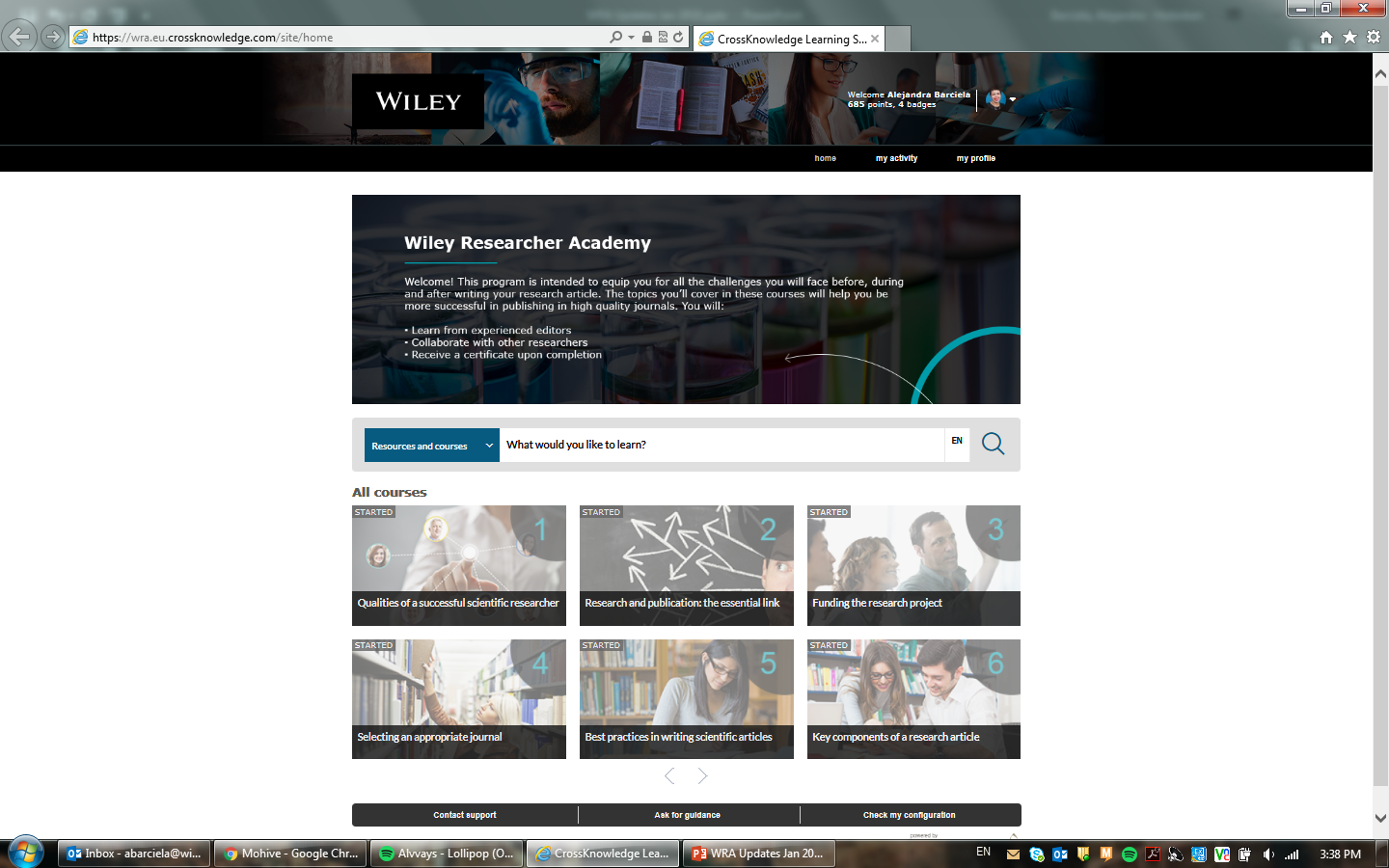 Simplified main menu
Search bar
Direct access to courses from the homepage
Course accessibility
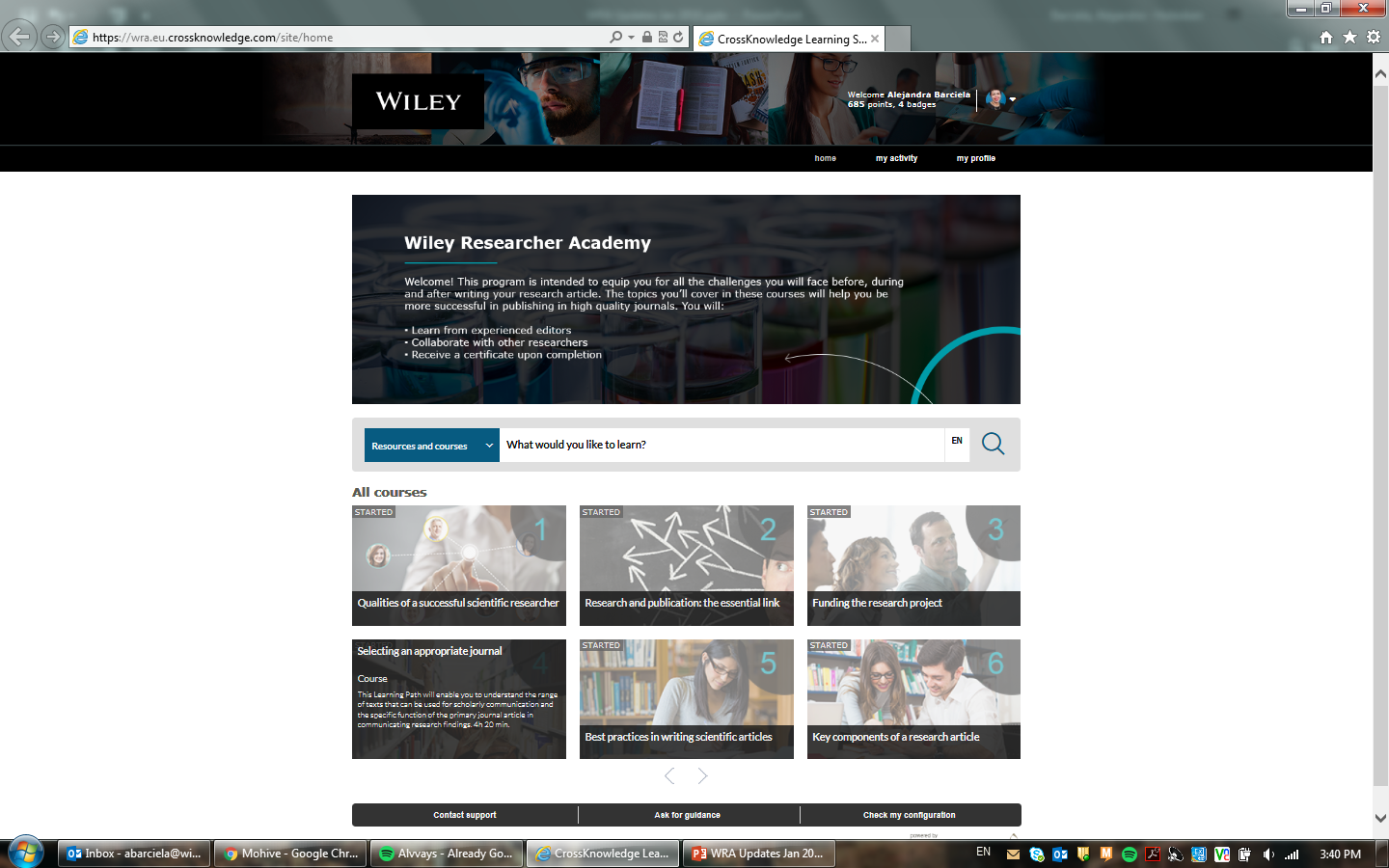 Direct access to courses from the WRA homepage: 
When hovering over a course, users see the course description and duration, without opening a new window

Fewer clicks to reach the content.
Facilitator Role
Facilitator dashboard: for clients, from learners’ interface
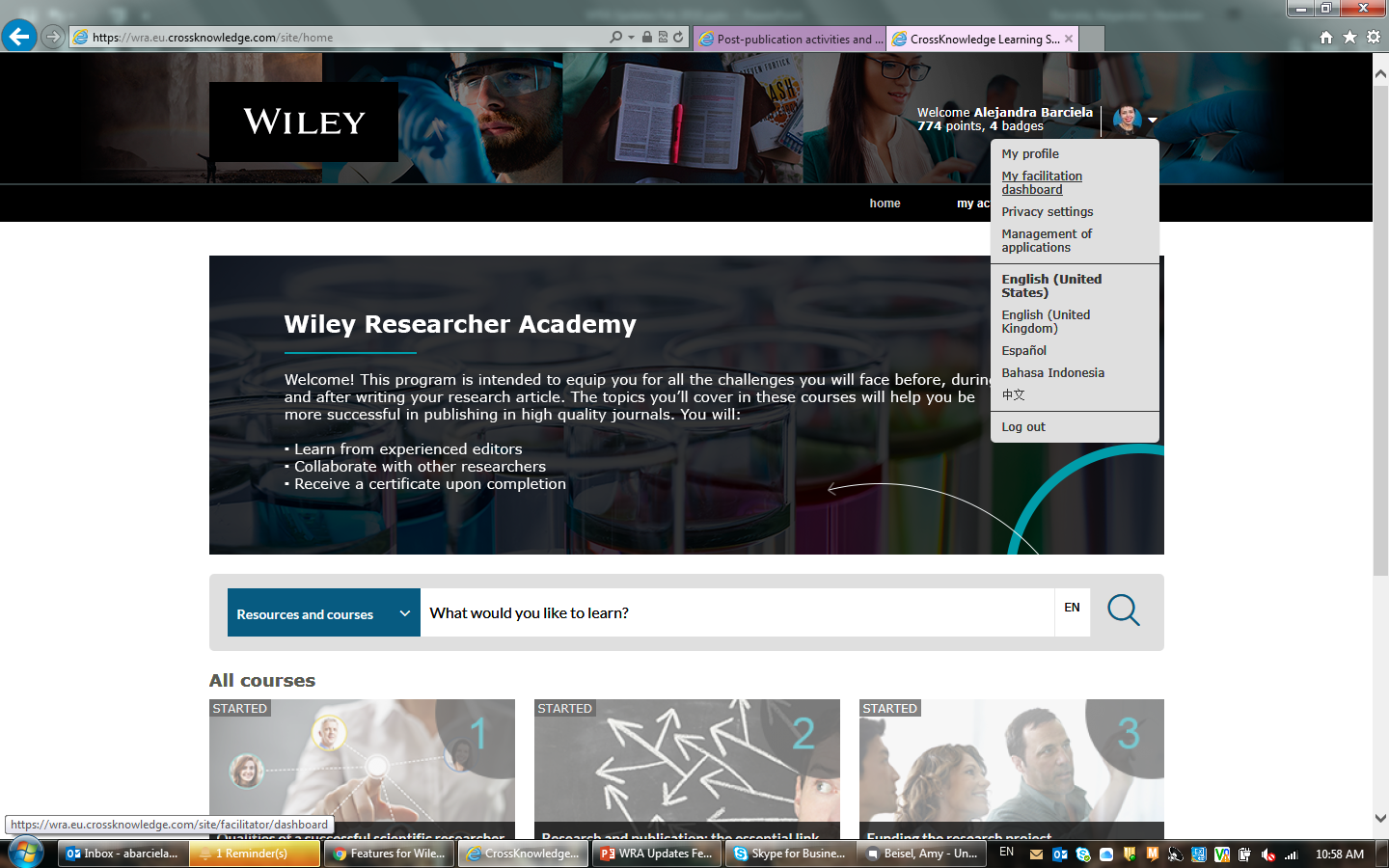 [Speaker Notes: Facilitator:
New role, intended to act as a coach/SME -similar to what we think of a “mentor”
Front office access: seamless experience as he/she accesses the same interface as the learner but with an additional tab for facilitators – no need to deal with back office
Little to no training required - Facilitator Guide is provided as PDF 
Access to dashboard and analytics to monitor learner’s progress –visual data representation, perhaps more actionable
Can be assigned on a Learning Path basis, so we can assign different facilitators in different LPs depending on fields of expertise]
Facilitator dashboard: monitoring learners’ progress
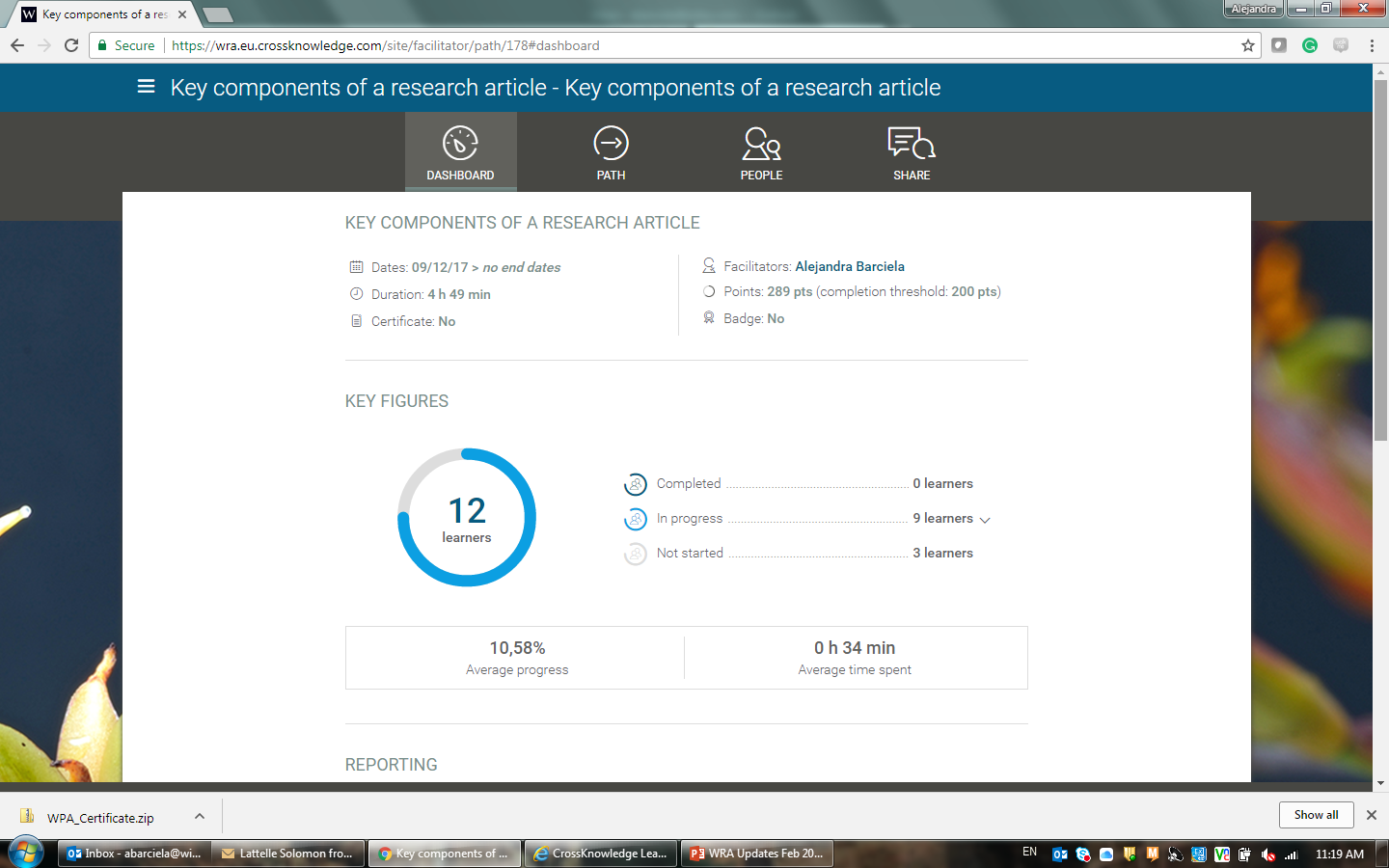 [Speaker Notes: A facilitator from the institution can be assigned to one or more courses to closely monitor learners’ progress, moderate discussions, access reports. 
Actionable data to promote engagement and drive the learning experience]
Facilitator dashboard: access to reports and discussions
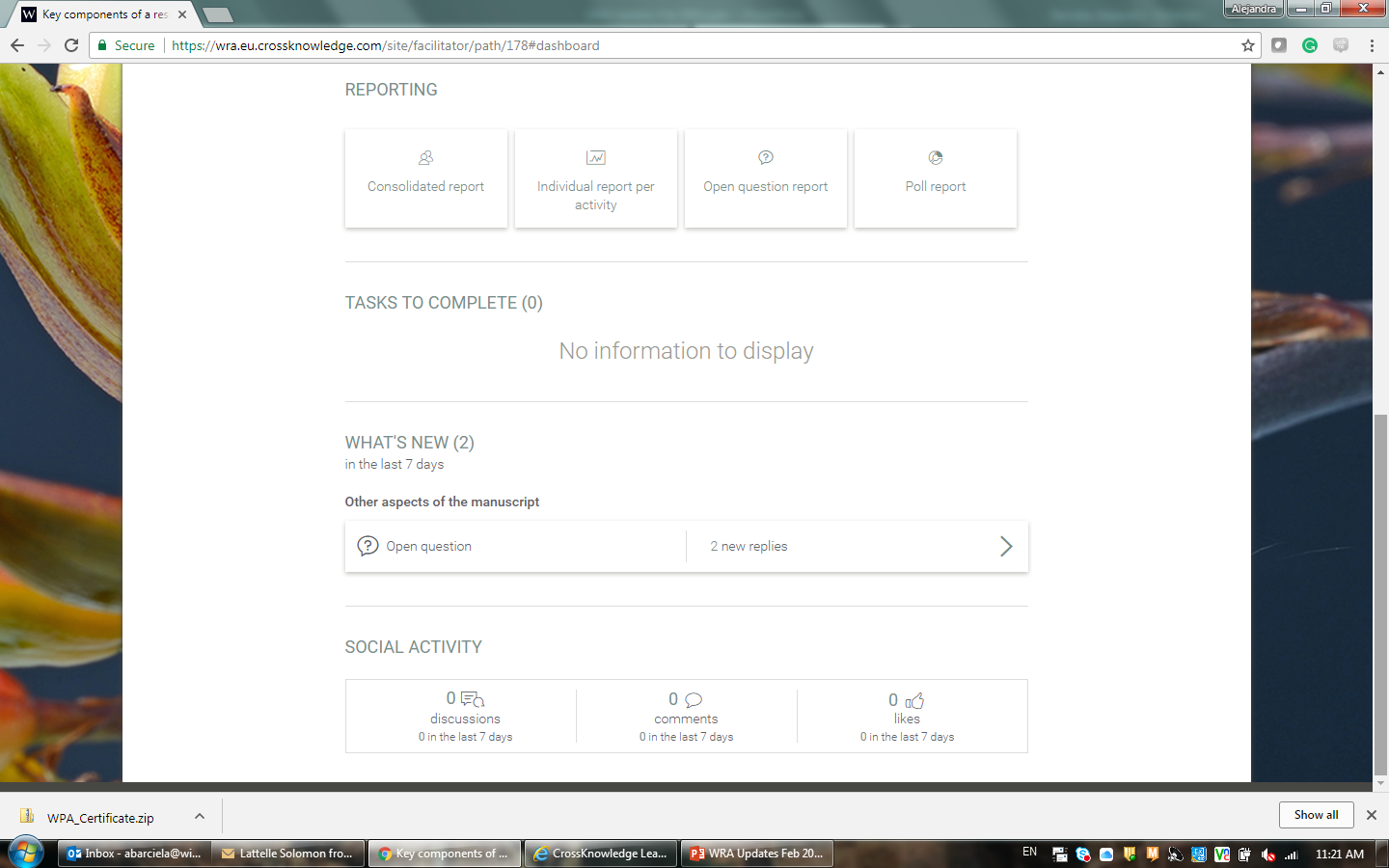 [Speaker Notes: Access to reports from the learners’ interface
User friendly interface
Notification panel with new comments, poll results]
Facilitator dashboard: moderating discussions, poll results
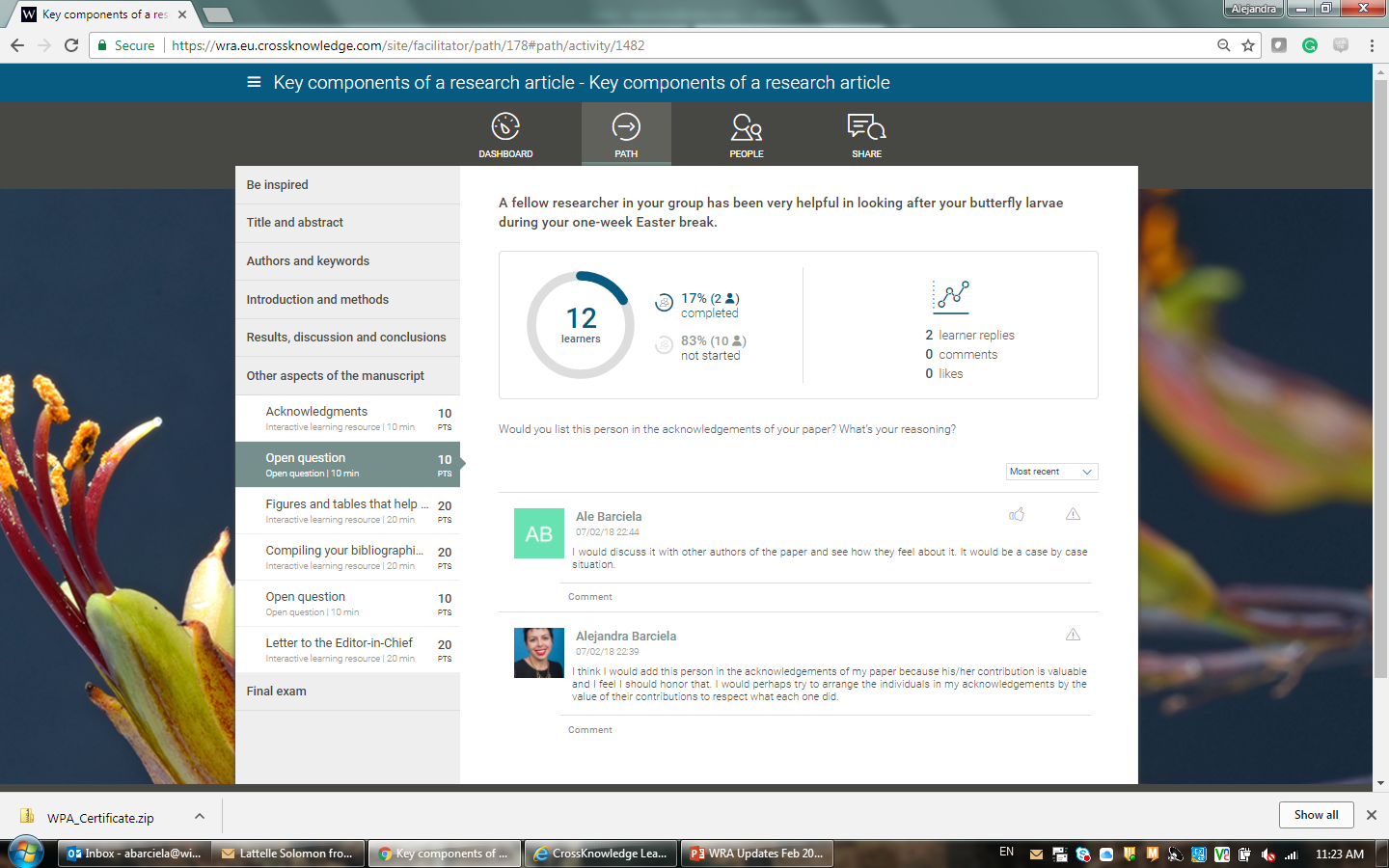 [Speaker Notes: Poll results (live)
Ability to comment on learners’ comments]
ADA Compliance
Audio transcripts can be enabled by the user
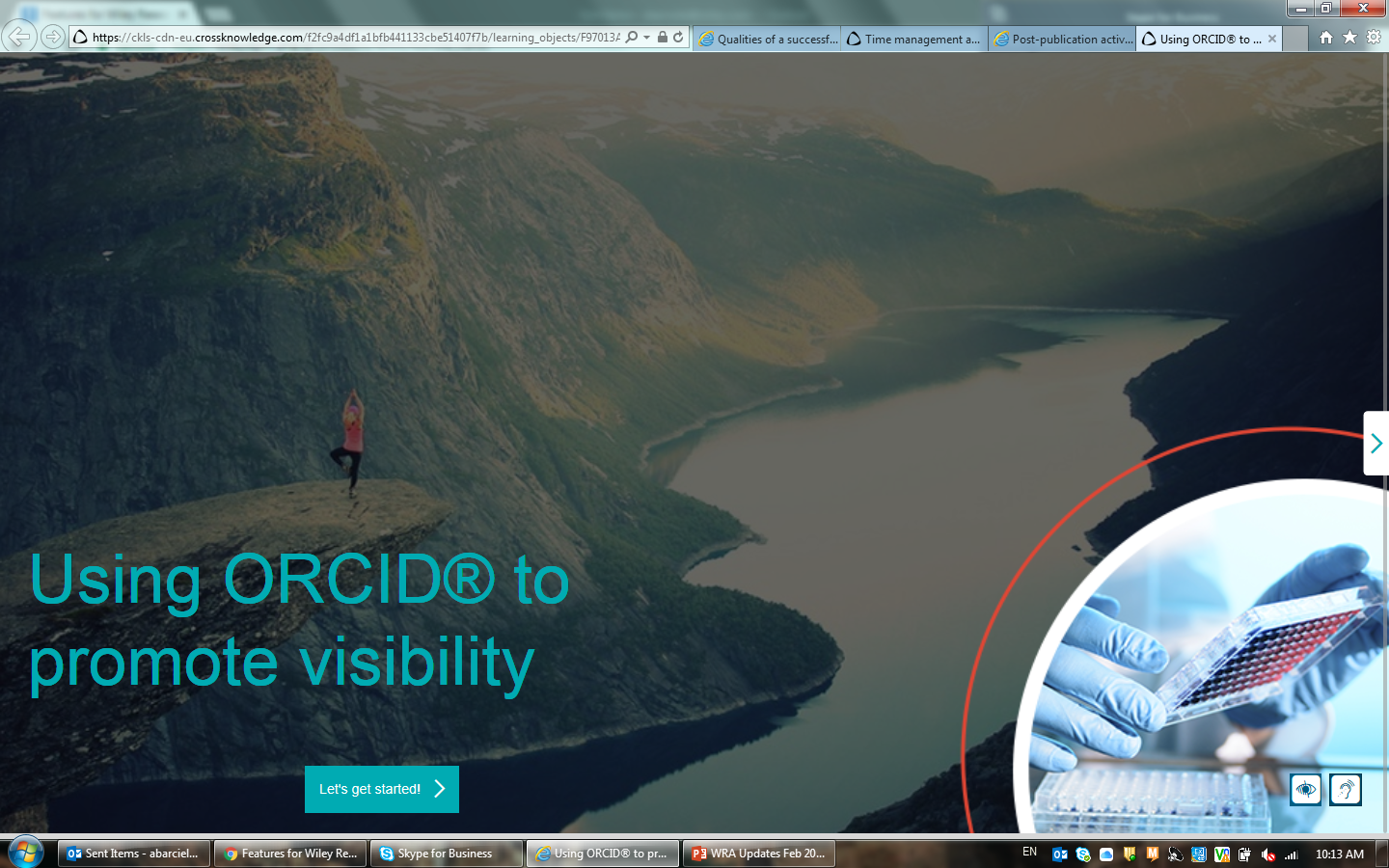 Audio transcripts
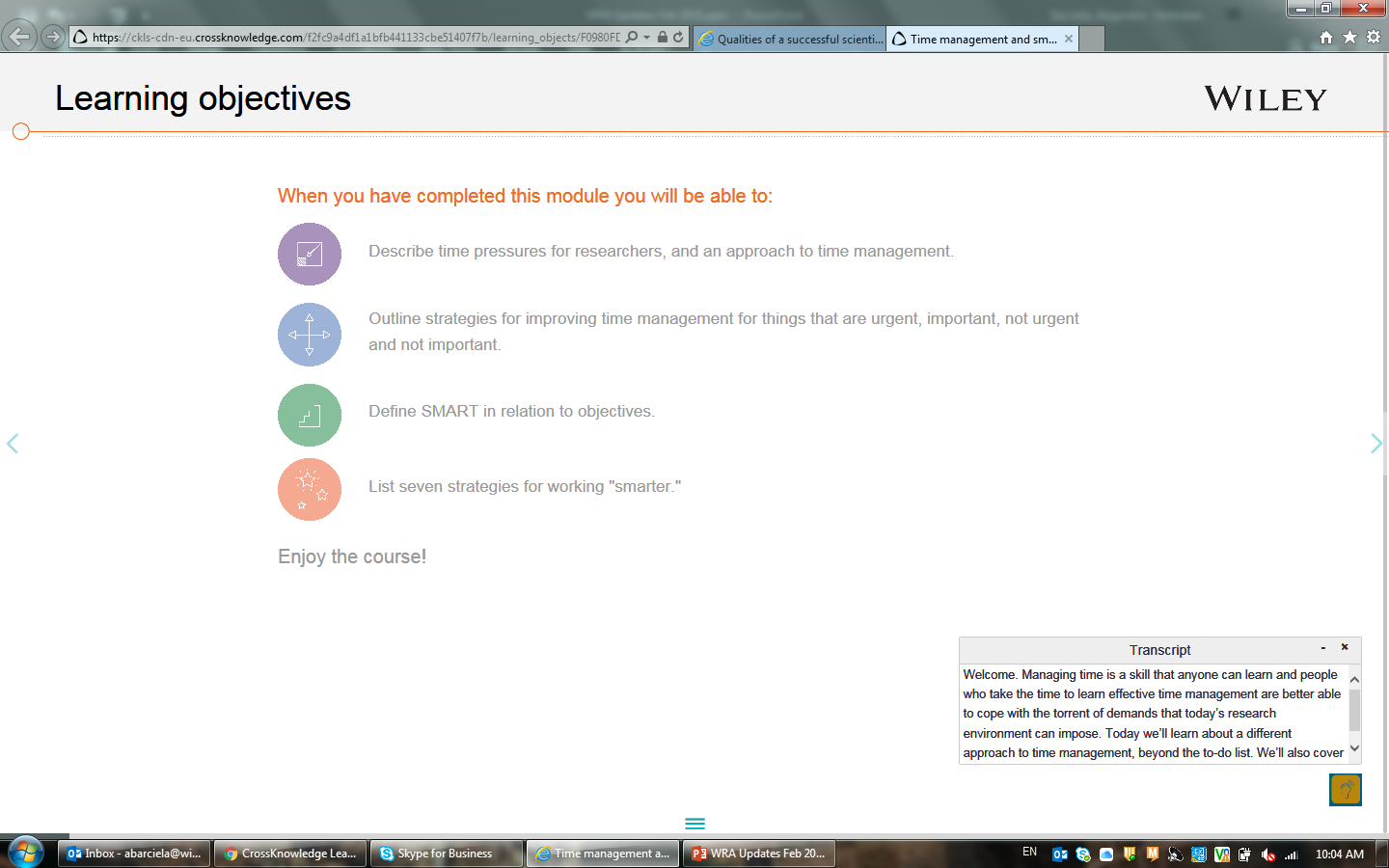 Video subtitles in all the videos
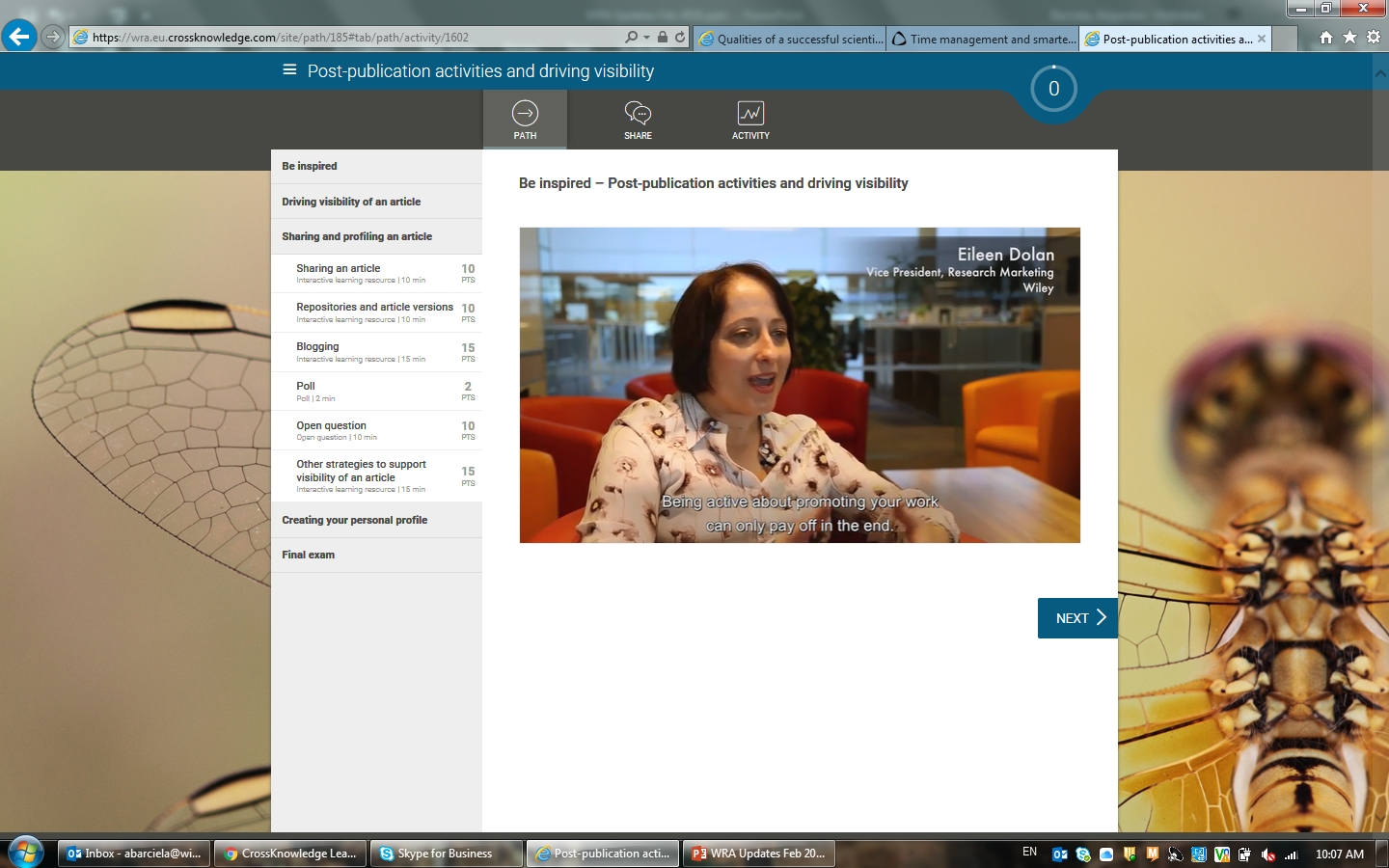